Feasibility, Benefits, And Complexities of Using Teleconsultation Services
Under the guidance of: 
Dr. Nitish Dogra
Associate Professor, 
IIHMR, New Delhi
By:
Kritika Arora
PG/19/039
IIHMR, New Delhi
Akhil Systems Teleconsultation Solution
Akhil Systems Pvt. Ltd is one of the pioneer hospital information system (HIS/EMR) organization with more than 26 years of experience in the single domain of healthcare. 
A complete teleconsultation solution which gives freedom to connect providers and patients through virtual channels.
Some features of the Miracle Telehealth solution are as follows:
1. INTRODUCTION
Teleconsultation is the process of providing medical services over long distances leveraging information and communication technologies. Doctors and medical professionals deliver these services to patients. Telecommunication is also useful when patients and caregivers are unable to reach medical specialists due to situations beyond their control.
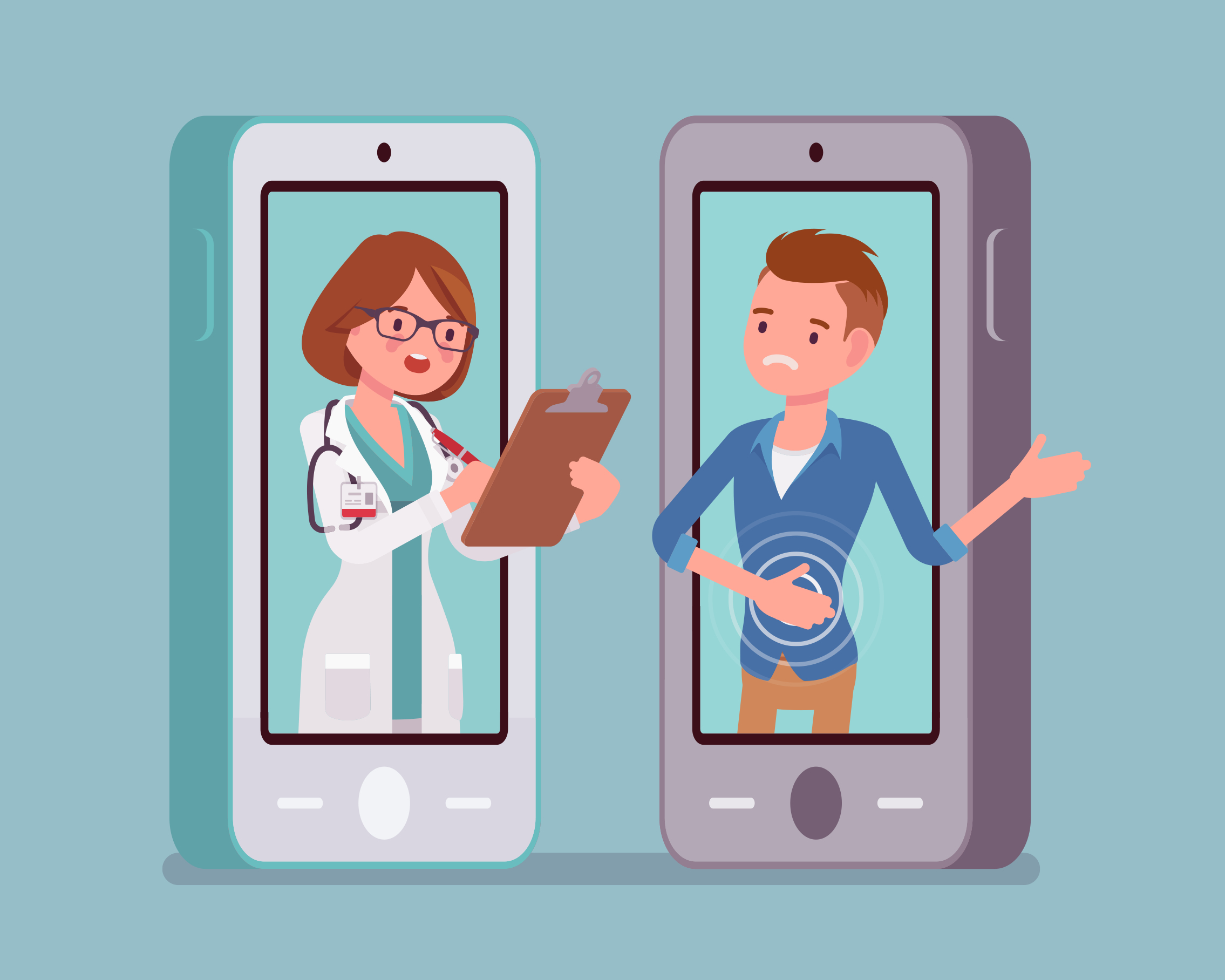 Teleconsultation services bridge the gap between healthcare providers and patients by offering healthcare services wherever and whenever they are needed.
Reduced Costs
Reduced Management Costs
Improved quality of life
Reduced Travel Time
No long Que or Waiting time
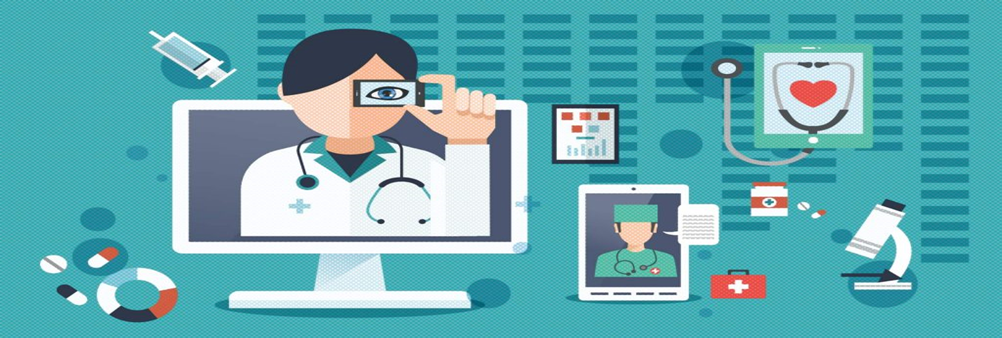 2. OBJECTIVE
The objective of this study is to assess the feasibility, benefits, and Complexities of Teleconsultation services.
This study aimed to assess the evidence of people accessing and using Tele-consultation services through Mobile App.
To understand people’s perception of the outcomes of Teleconsultation on specialist access and patient care. 
To study the challenges faced during the use of Teleconsultation services.
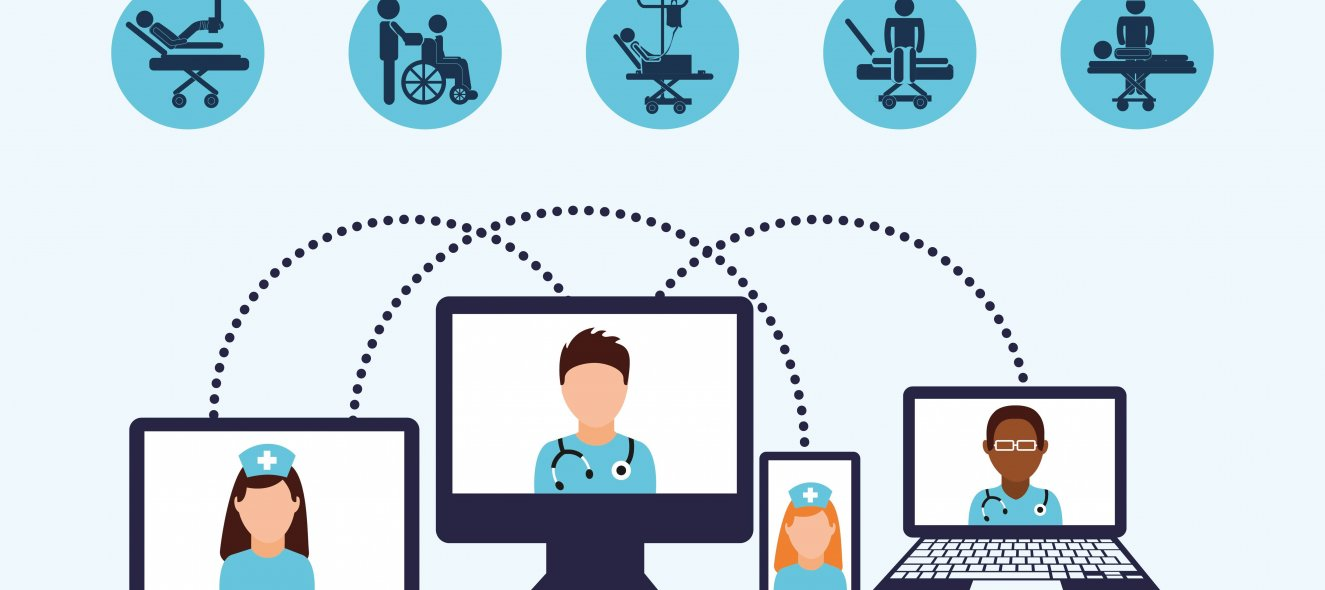 3. METHODOLOGY
Study design and setting:
The study was a descriptive cross sectional study using primary and secondary data.
Research Tool: 
 Quantitative questionnaire Based Study
Sample Size: 
n=52
Target population:
Client and users of Akhil System’s
Time of Study:
 March - May 2021
Inclusion criteria:
Patients, Users and Doctors who have deployed Akhil’s Teleconsultation Mobile App.

Exclusion criteria:
Other’s who have not deployed or used Akhil’s Teleconsultation Mobile Application.

Limitations:
Due to lack of resources the sample has been limited to people responded until June 8’2021. 
The survey only addressed people who have been using the Teleconsultation Mobile Application.

Ethical Considerations:
Confidentiality was ensured and was explicitly stated in the consent form. 
During the process of data collection and data entry due data security was followed.
Google forms were collected and stored securely.
4. RESULTS
5. CONCLUSION
7
6. RECOMMENDATIONS
1
2
3
4
5
7. REFERENCES
Shaw, S. E., Seuren, L. M., Wherton, J., Cameron, D., A'Court, C., Vijayaraghavan, S., Morris, J., Bhattacharya, S., & Greenhalgh, T. (2020). Video Consultations Between Patients and Clinicians in Diabetes, Cancer, and Heart Failure Services: Linguistic Ethnographic Study of Video-Mediated Interaction. Journal of medical Internet research, 22(5), e18378. 
Donaghy, E., Atherton, H., Hammersley, V., McNeilly, H., Bikker, A., Robbins, L., Campbell, J., & McKinstry, B. (2019). Acceptability, benefits, and challenges of video consulting: a qualitative study in primary care. The British journal of general practice : the journal of the Royal College of General Practitioners, 69(686), e586–e594. 
Pandey, N., Srivastava, R. M., Kumar, G., Katiyar, V., & Agrawal, S. (2020). Teleconsultation at a tertiary care government medical university during COVID-19 Lockdown in India - A pilot study. Indian journal of ophthalmology, 68(7), 1381–1384. 
Sharma, L. K; Rajput, M. (2009). Telemedicine: Socio-Ethical Considerations in the Indian Milieu. Medico-Legal Journal, 77(2), 61–65. doi:10.1258/rsmmlj.77.2.61
Monaghesh, E., Hajizadeh, A. The role of telehealth during COVID-19 outbreak: a systematic review based on current evidence. BMC Public Health 20, 1193 (2020). Baudier, Patricia; Kondrateva, Galina; Ammi, Chantal; Chang, Victor; Schiavone, Francesco (2020). Patientsâ perceptions of teleconsultation during COVID-19: A cross-national study. Technological Forecasting and Social Change, (), 120510–. doi:10.1016/j.techfore.2020.120510
RATING: How PGDHM Course addresses the program outcomes
Internalize the concepts of management such as healthcare delivery system, strategic planning, HR, Marketing, finance and operations- SCORE 2
Apply knowledge of research and management techniques and functions in an integrated manner-SCORE 3
Use appropriate skills to support healthcare organizations to take informed decision in planning, building and managing organization-SCORE 3
Utilize learning acquired from trainings and practical exposure in real time situations-SCORE 2

SCORE-1:LOW 2: MEDIUM 3: HIGH
THANKYOU